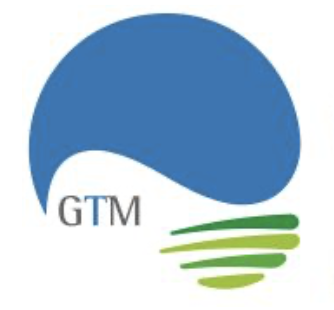 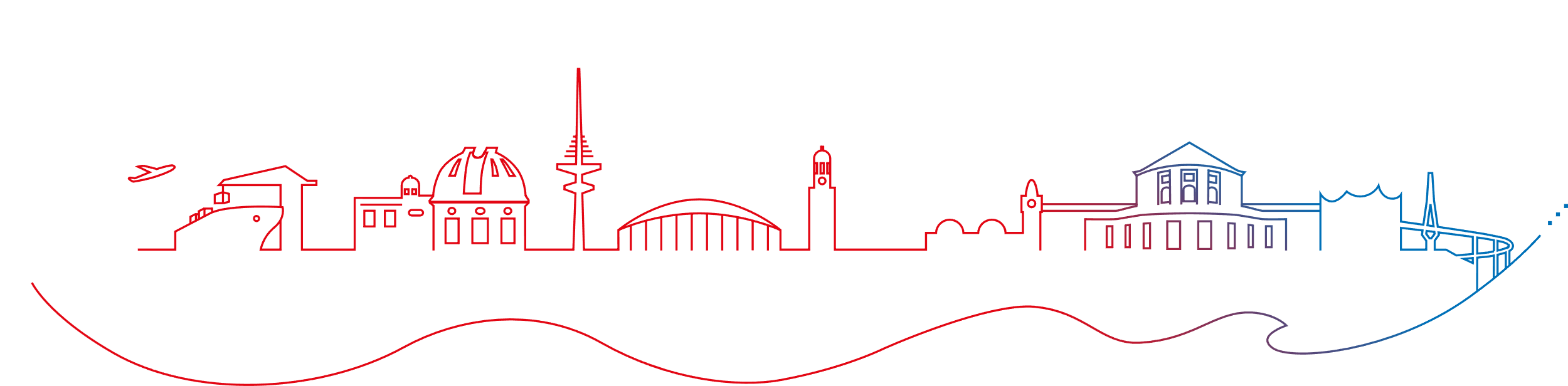 Probabilistic Tsunami Hazard and Risk AssessmentBest practices towards a Global Tsunami Model approach
Jörn Behrens
29.03.2025
Background
2
Foto: JB
Probabilistic Approach
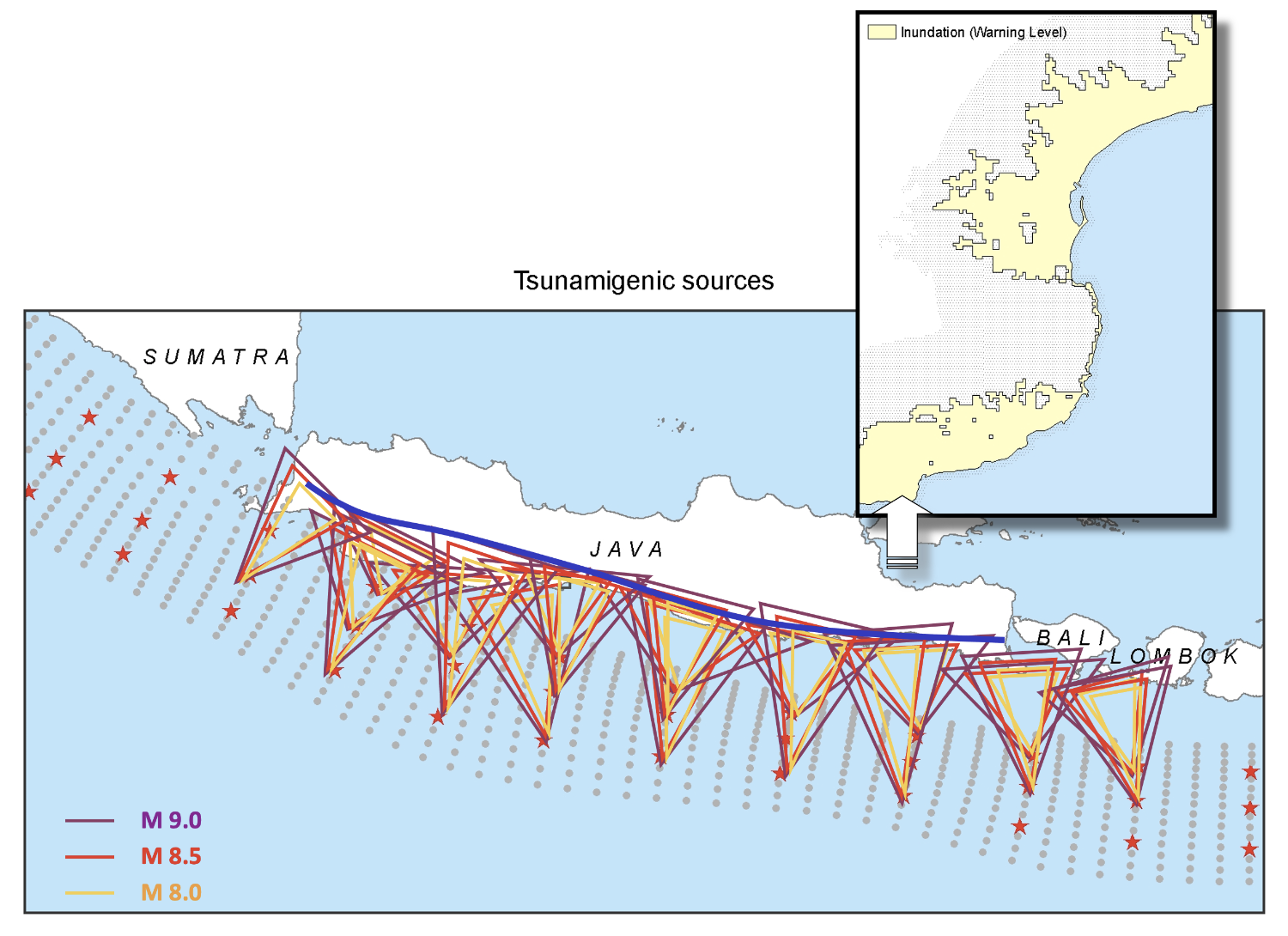 Use collection of sources
Assign source probability
Simulate variability of sources
Aggregate hazard indexand probability density
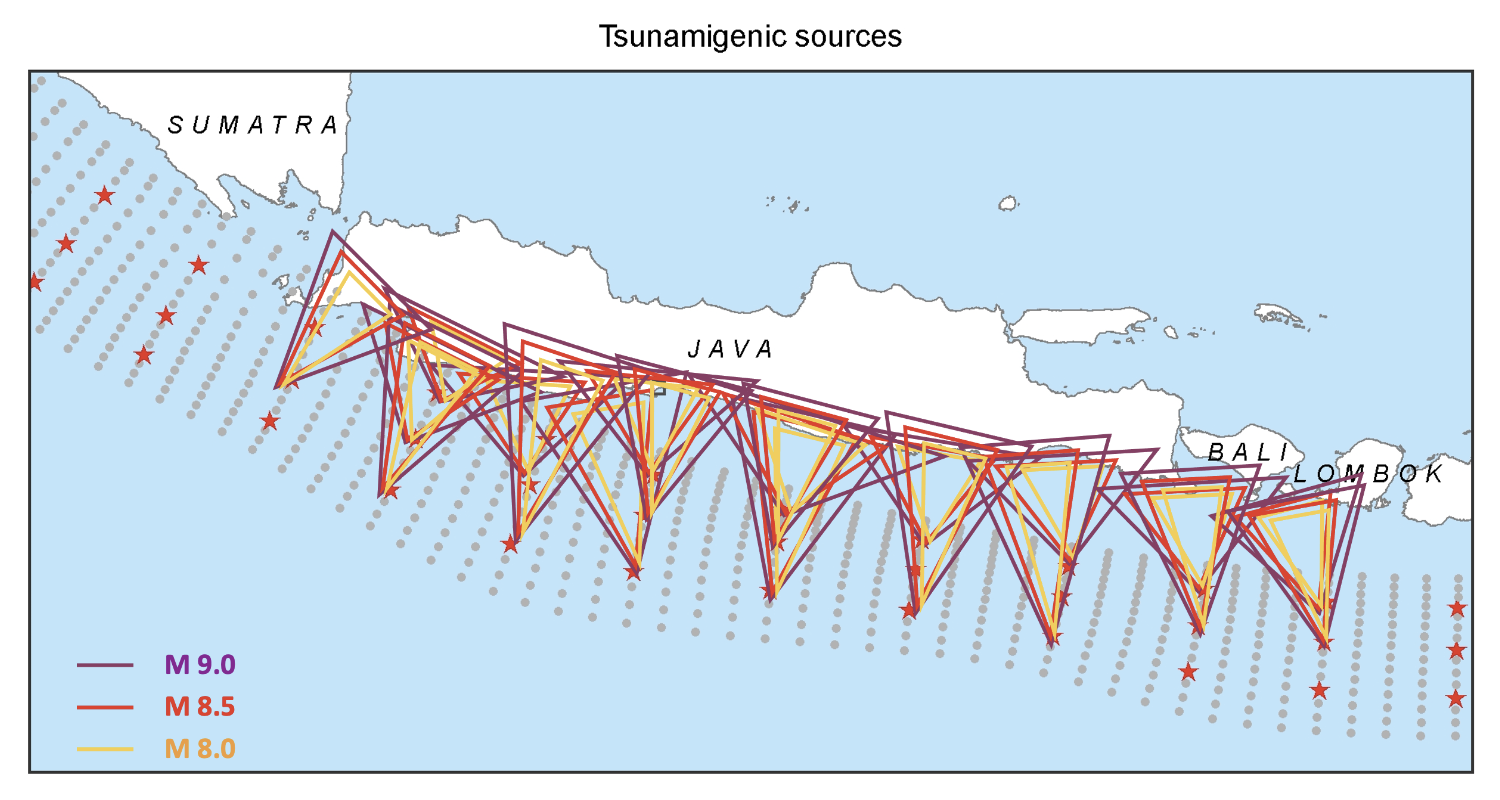 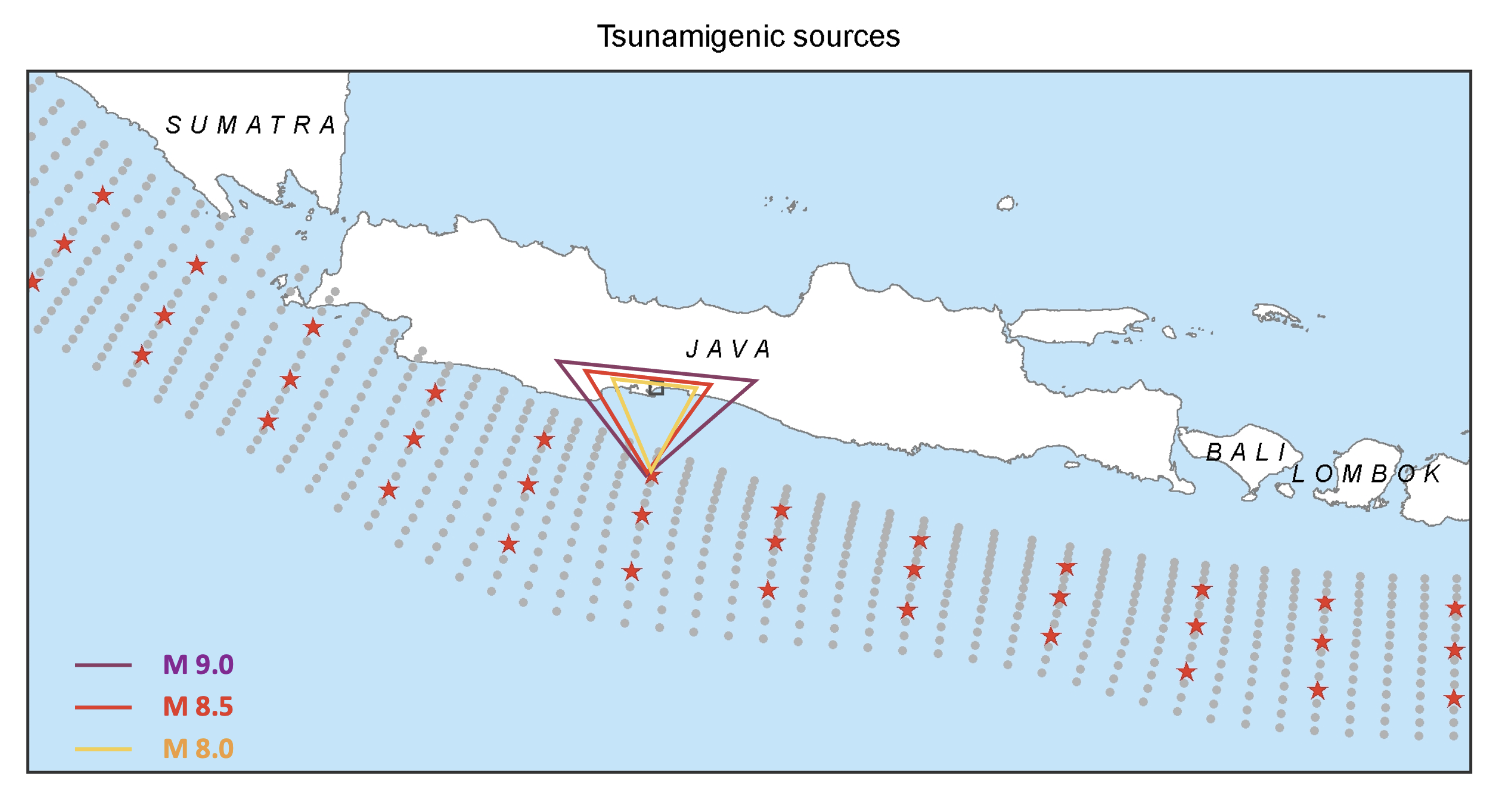 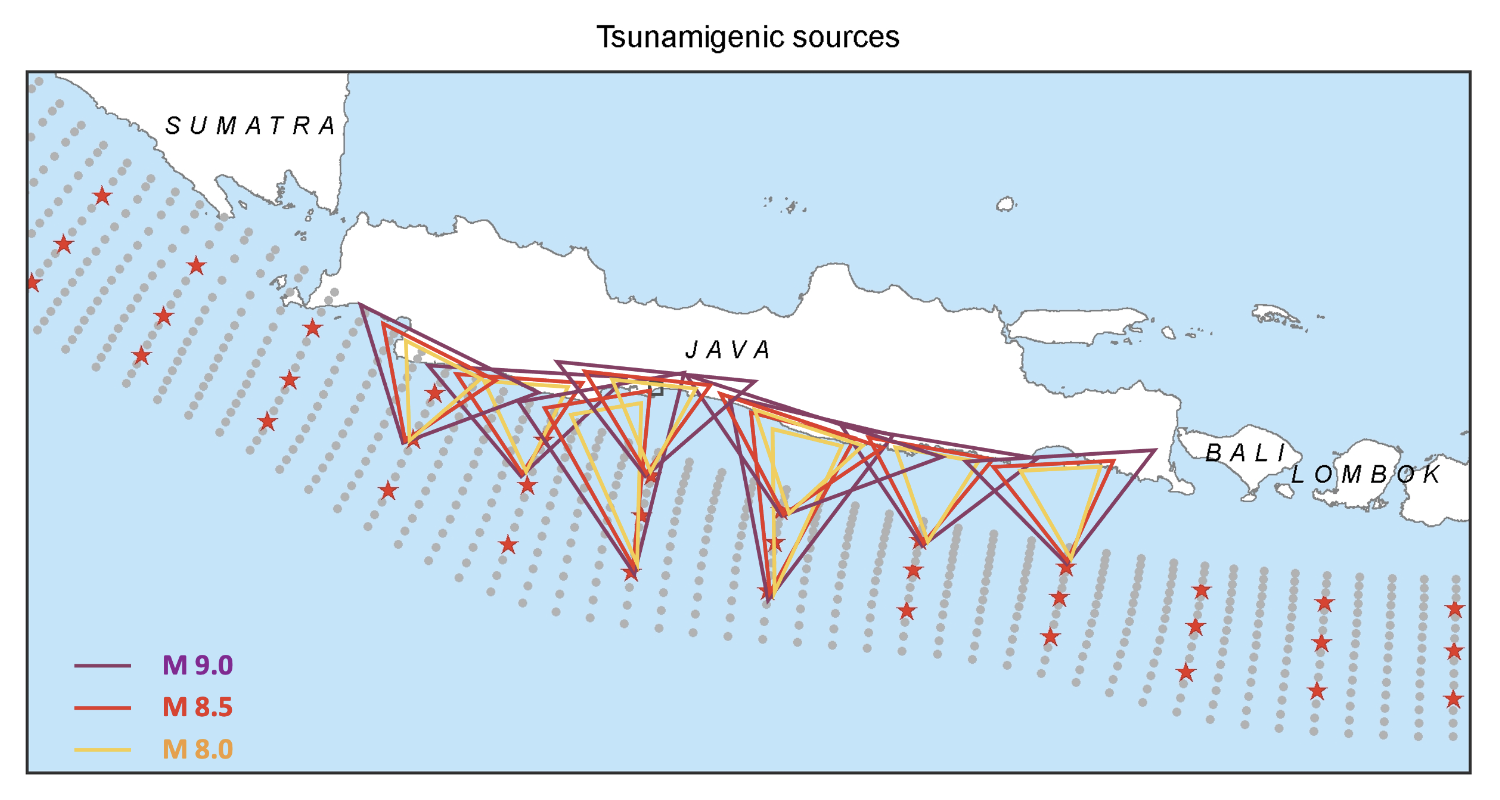 3
PTHA/PTRA Framework
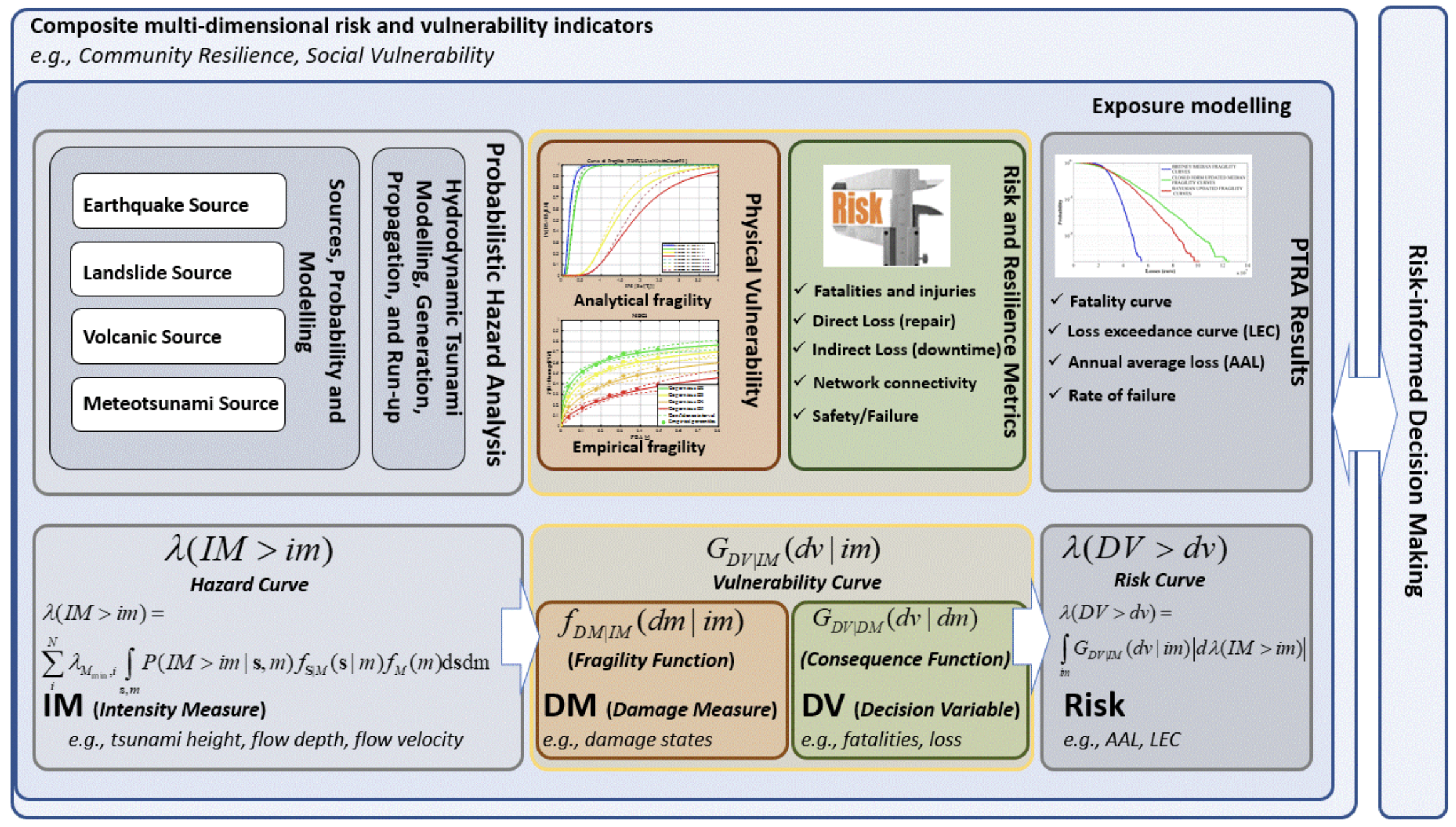 Behrens et al., 2021
4
Uncertainty
Think: Input-Map-Output
Each Step maps uncertain input to more uncertain output
Consecutive Steps amplify uncertainty
Goal: Uncertainty reduction
Use “orthogonal“ information
Input	Output
Source Parameters	Uplift
Source	Uplift	Wave Height
5
Uncertainty
Use Probability Density
Define acceptable levels
Often binned
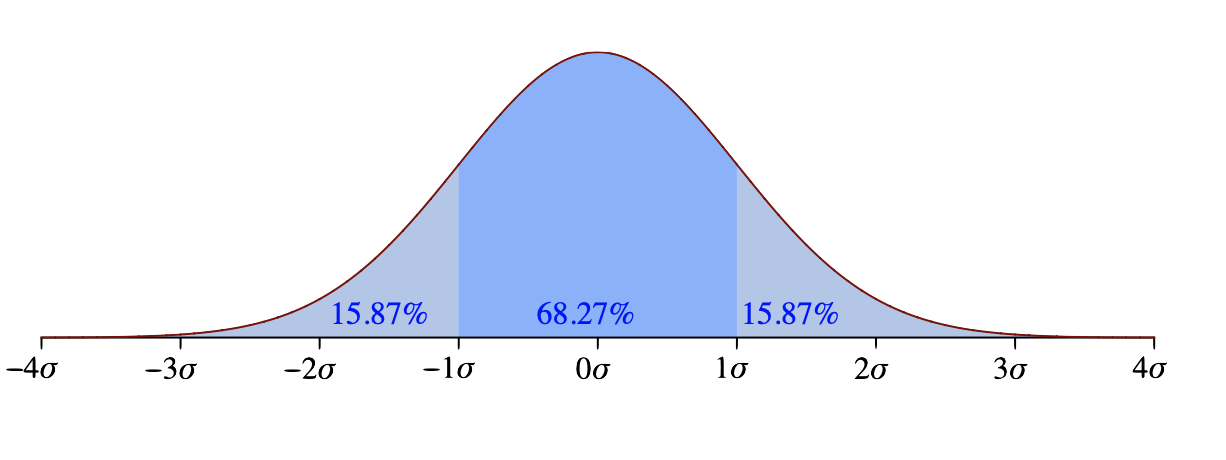 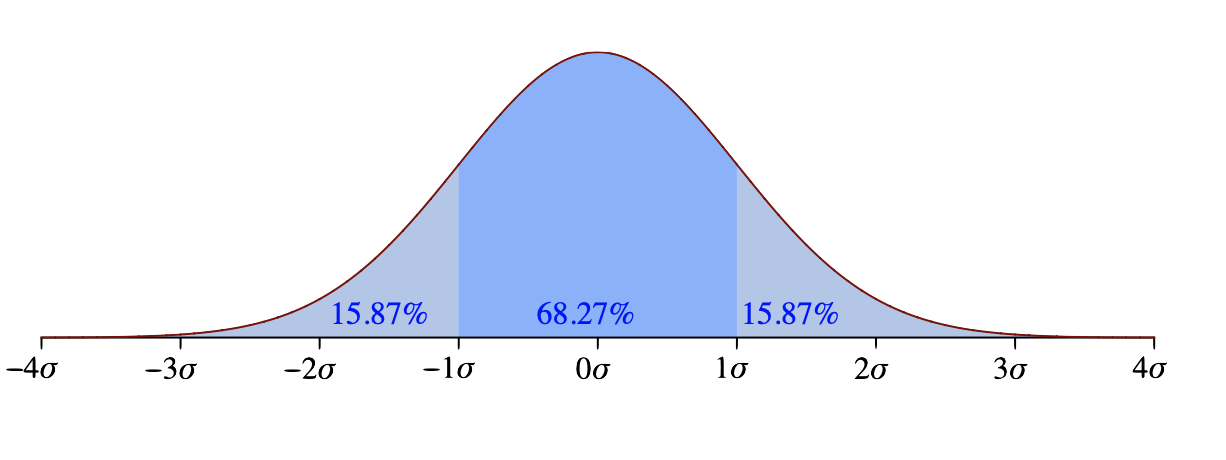 By Jhguch at en.wikipedia, CC BY-SA 2.5, https://commons.wikimedia.org/w/index.php?curid=14524285
Input Probability	Output Probability
6
Probabilistic Workflow
Hazard Curve
Information flux
Step-1: Probabilistic earthquake model
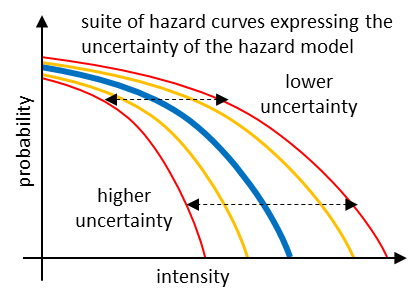 Step-2: Tsunami generation & modeling in deep water
Step-3: Shoaling and inundation
Step-4: Hazard aggregation & uncertainty quantification
Lorito, pers. comm.
7
Available
8
Foto: JB
NEAMTHM18
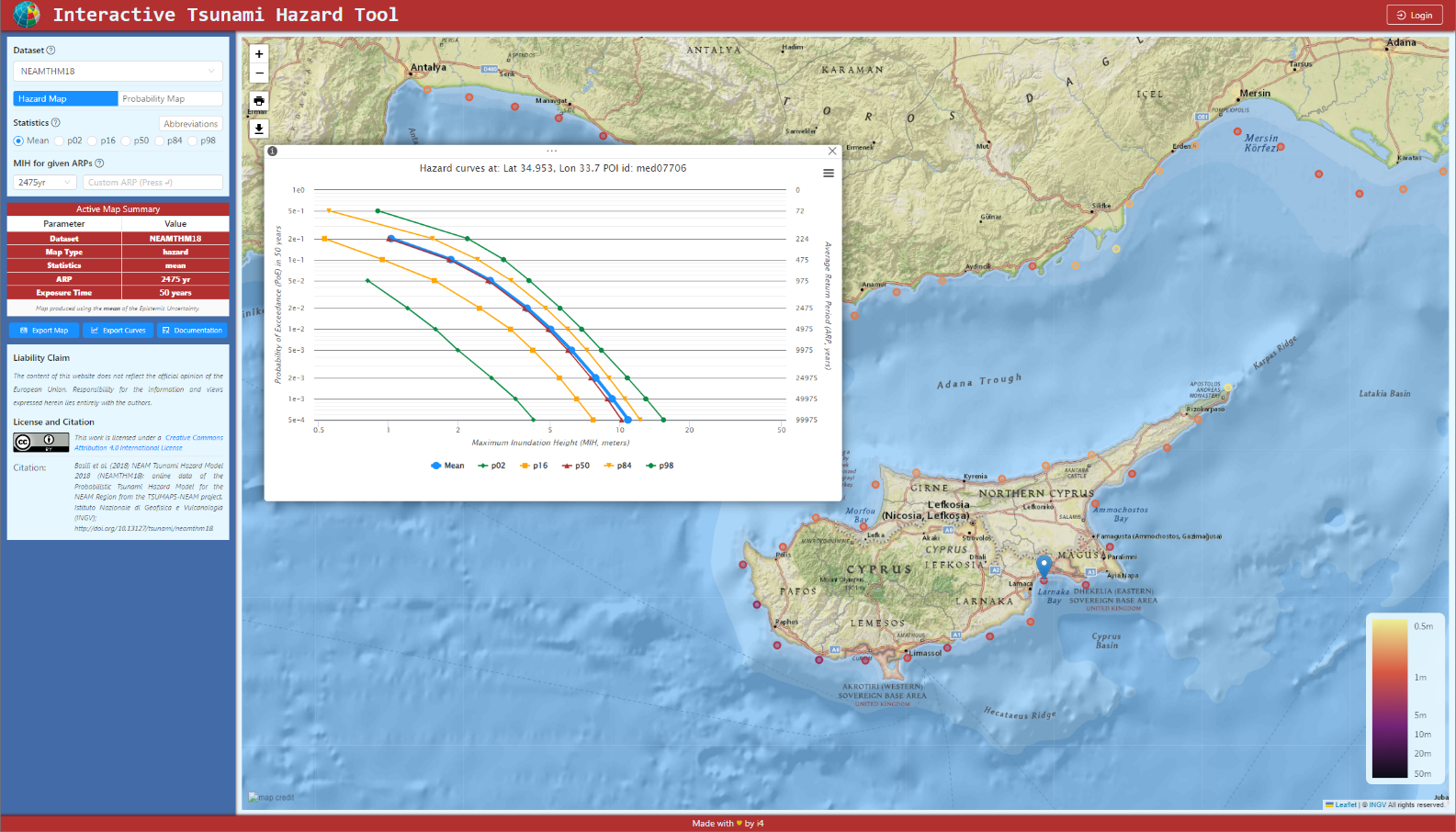 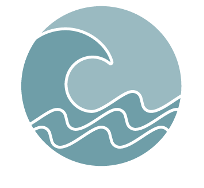 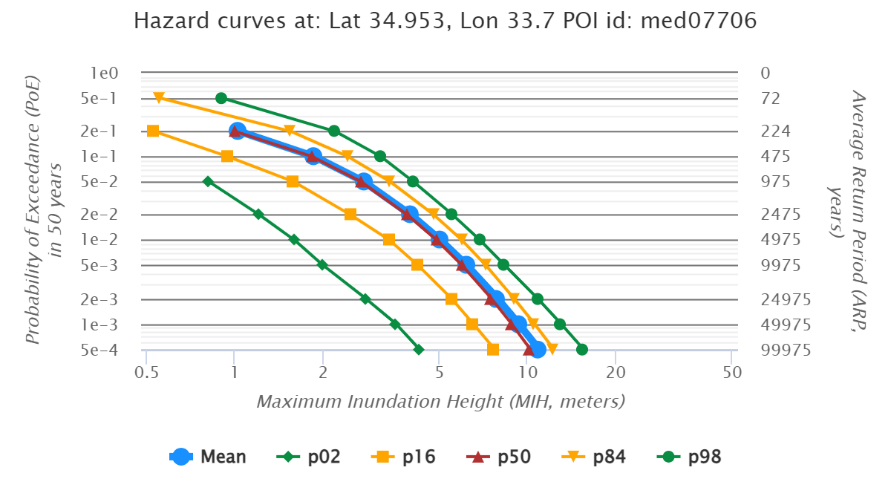 TCS Tsunami
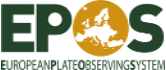 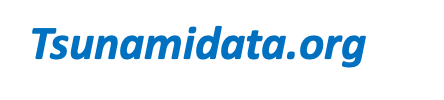 ics-c.epos-eu.org
Lorito, pers. comm.
9
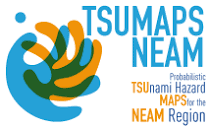 Hazard Mapping Features
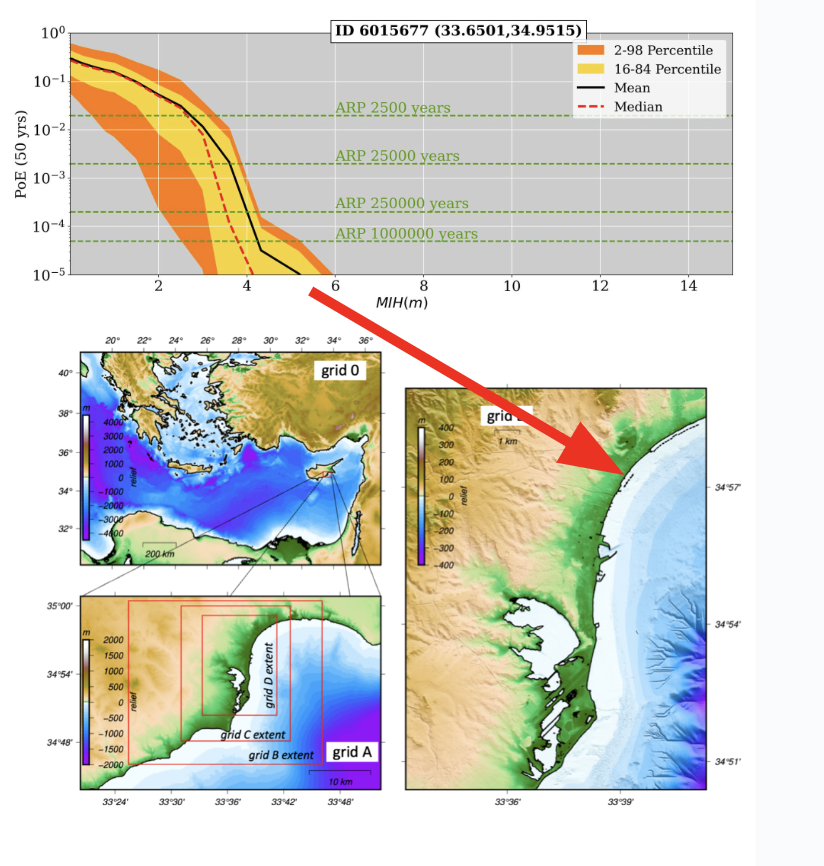 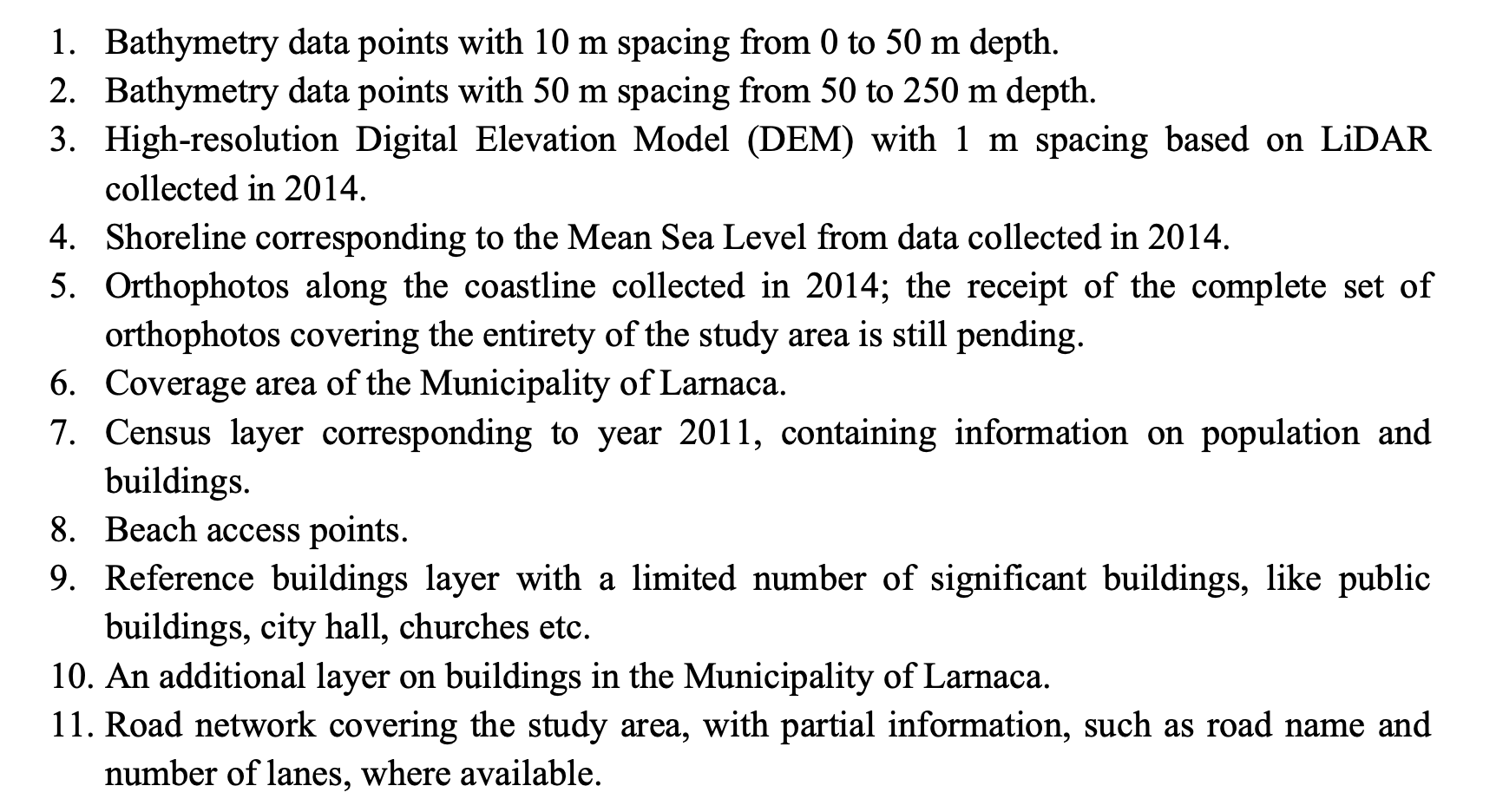 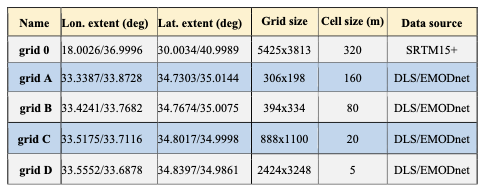 Lorito, pers. comm.
10
Example Larnaca
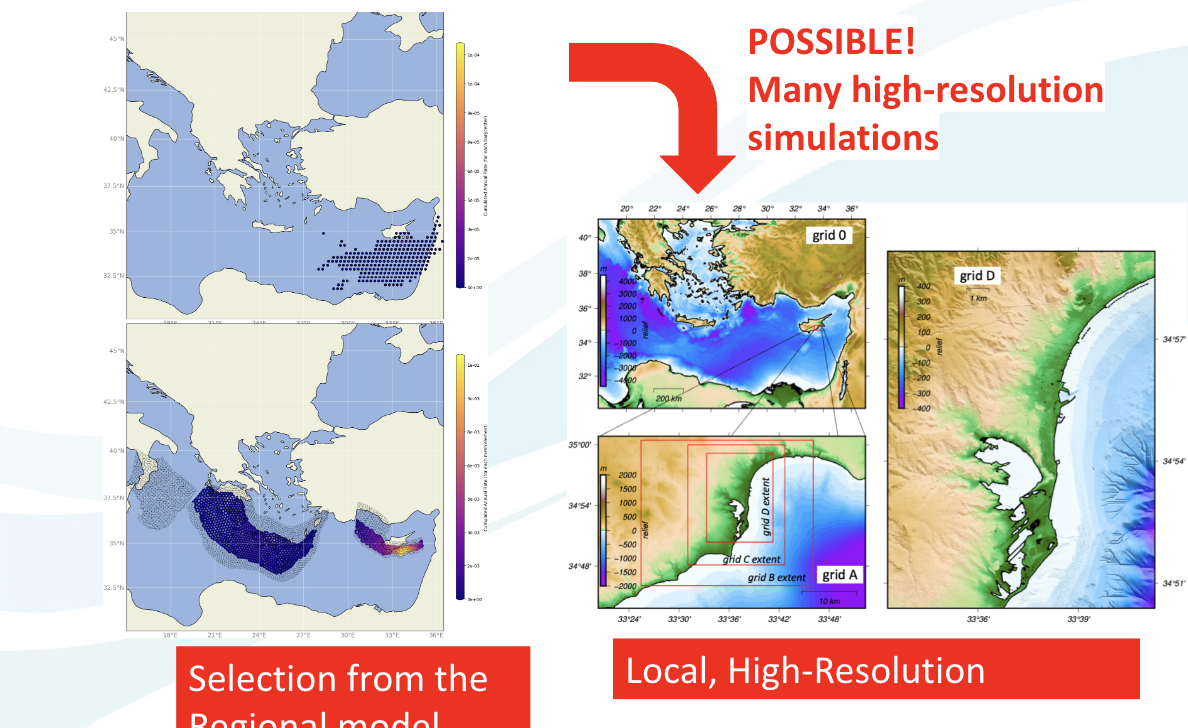 Selection from the Regional model
11
Lorito, pers. comm.
Example Larnaca
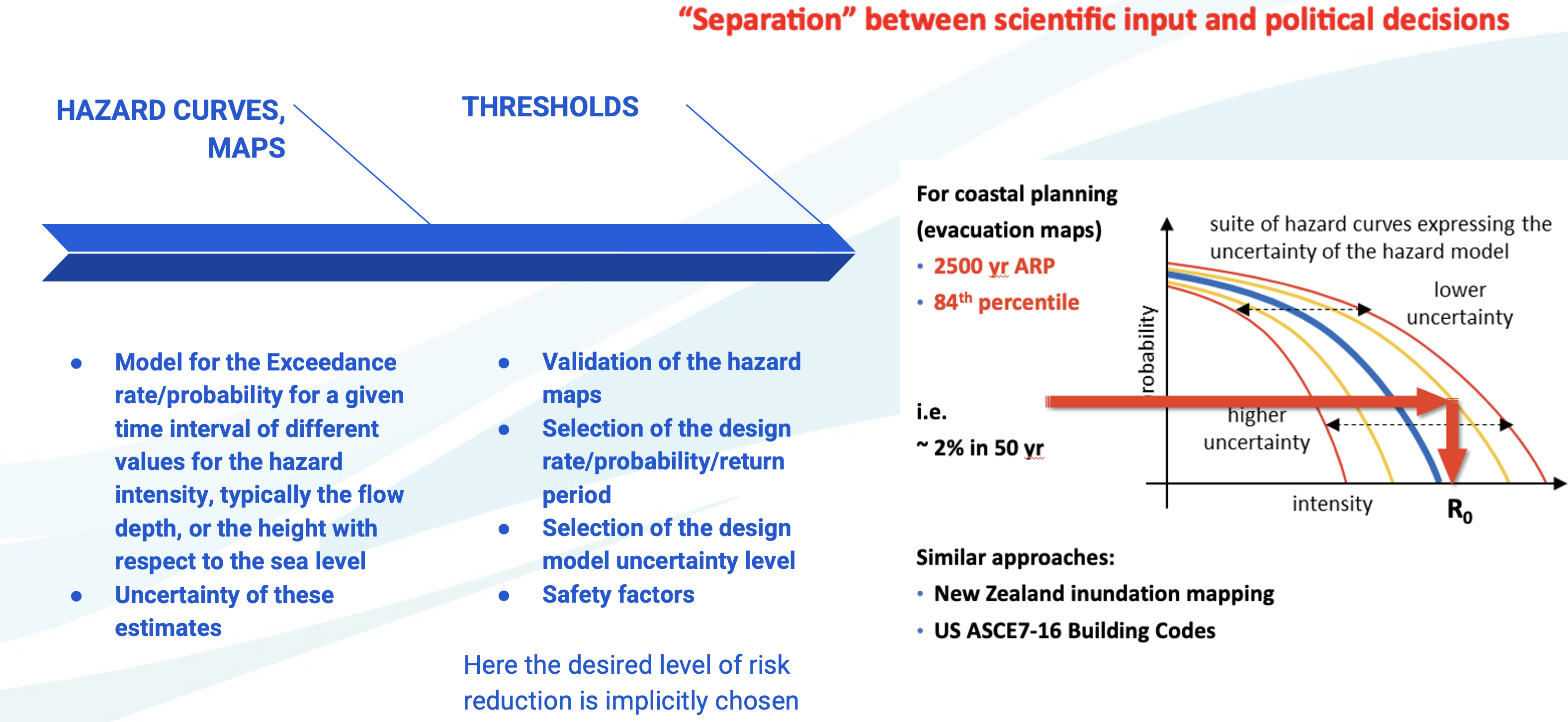 Lorito, pers. comm.
12
Inundation Modeling
25,000 year ARP
vs. 2,500 year ARP
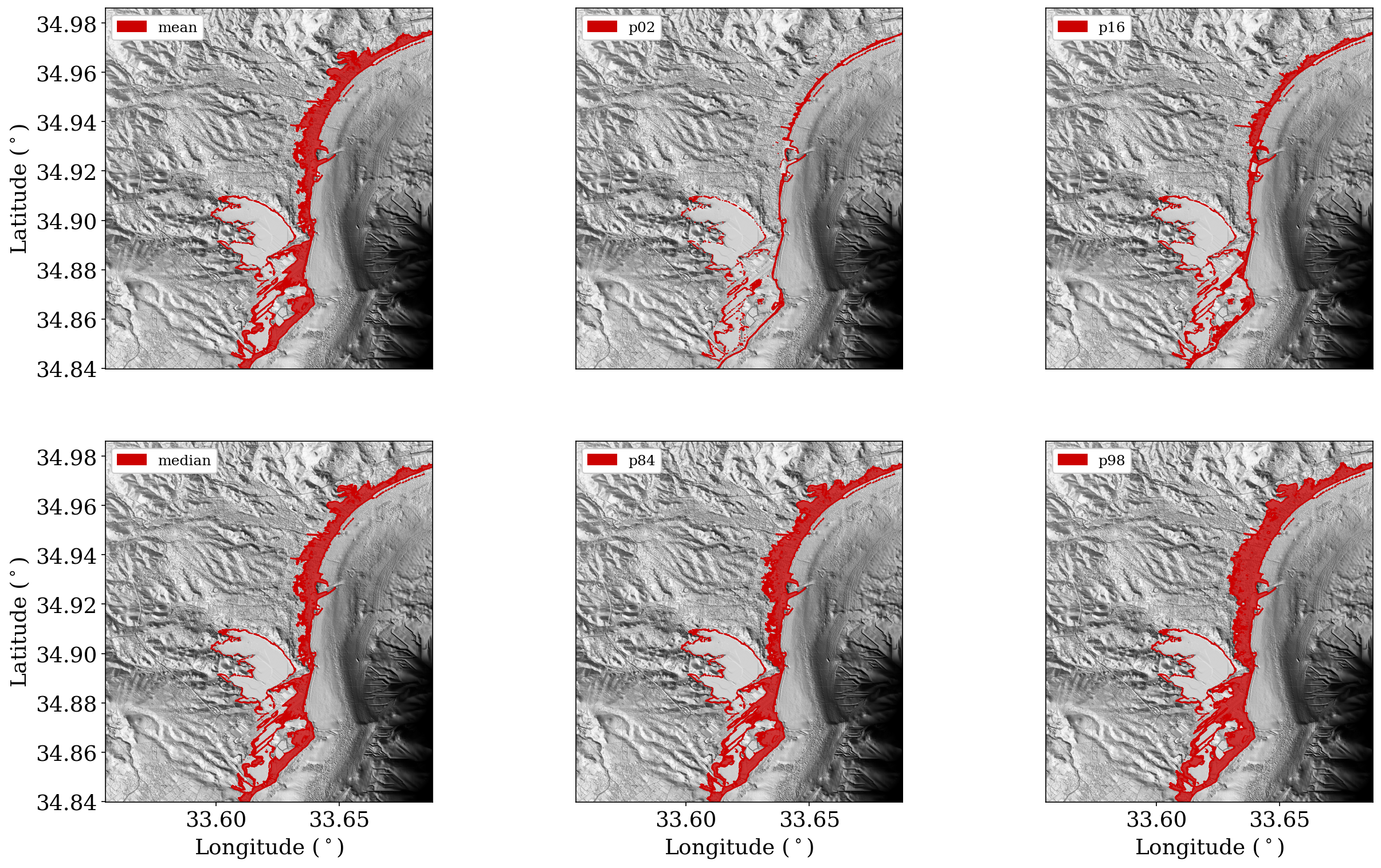 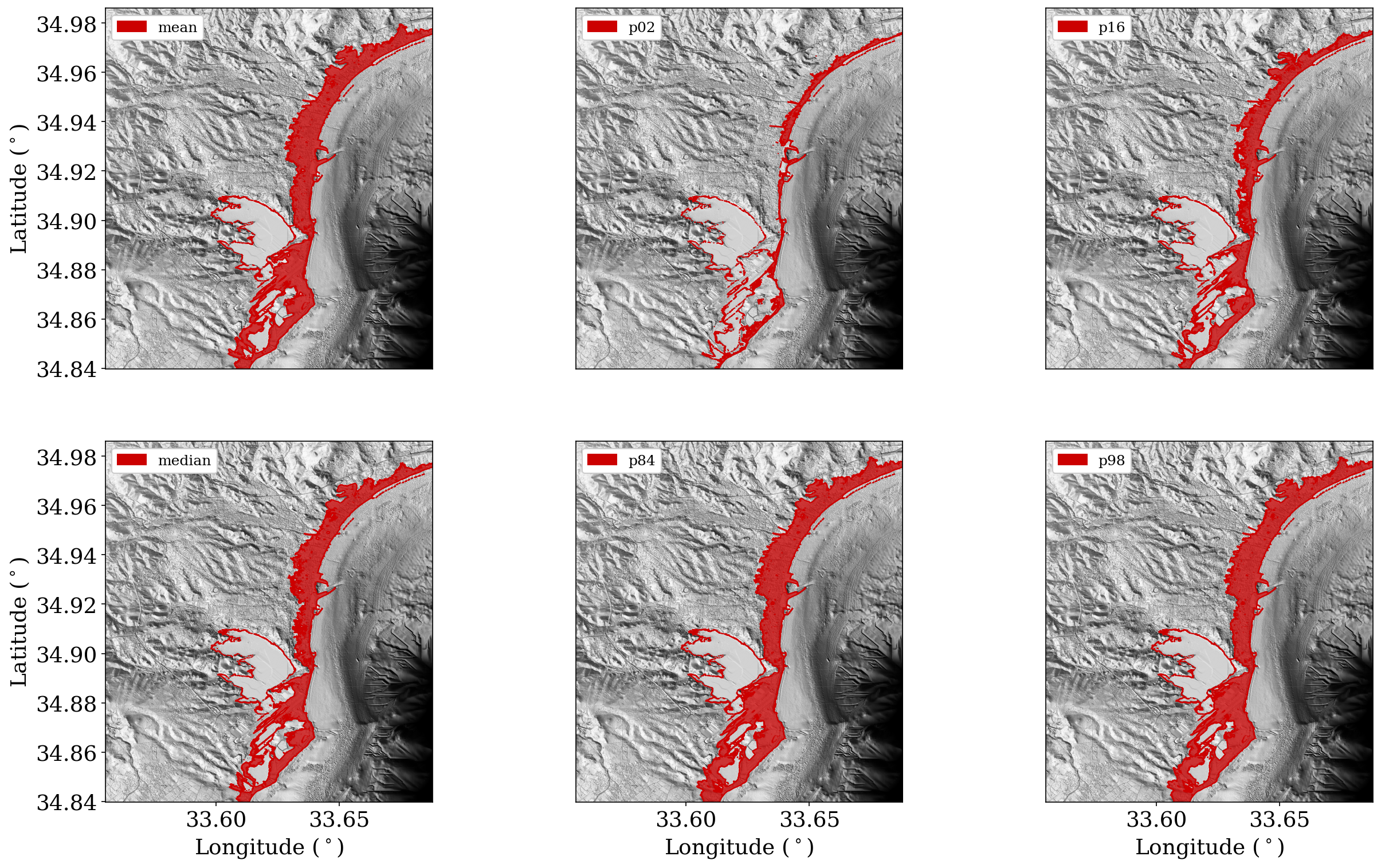 Lorito, pers. comm.
13
From Inundation to Evacuation
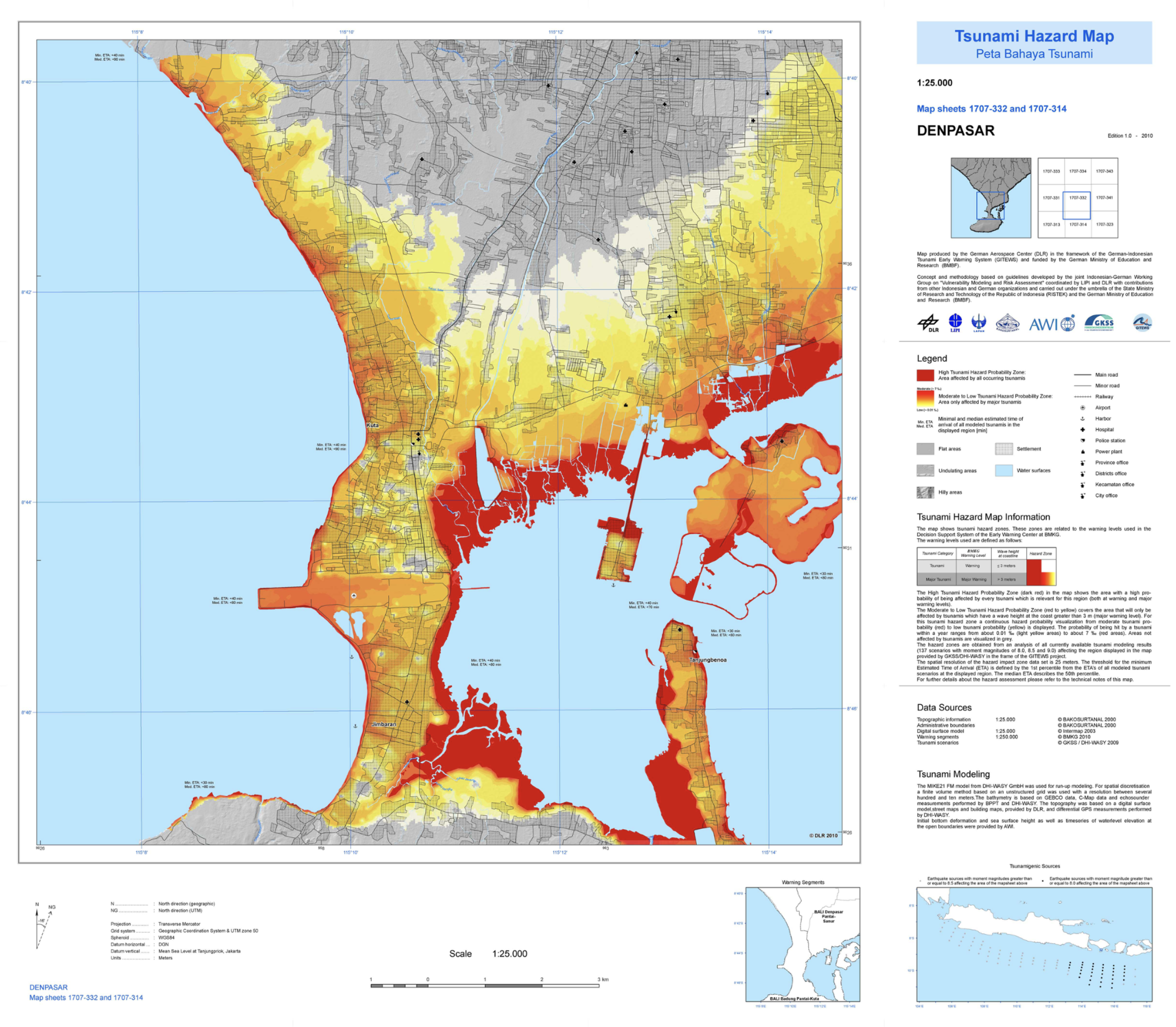 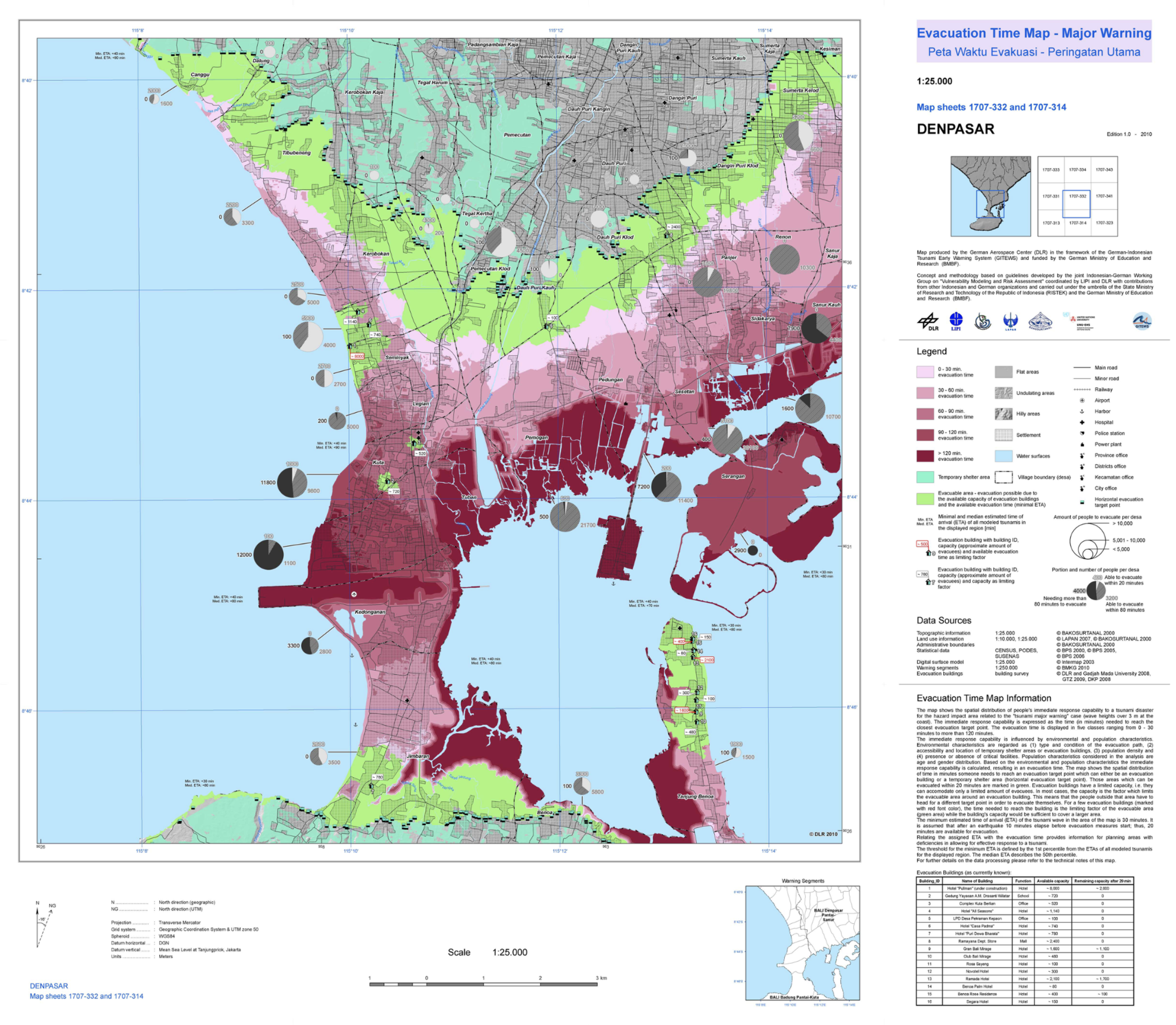 Strunz et al., 2010
14
Risk Mapping
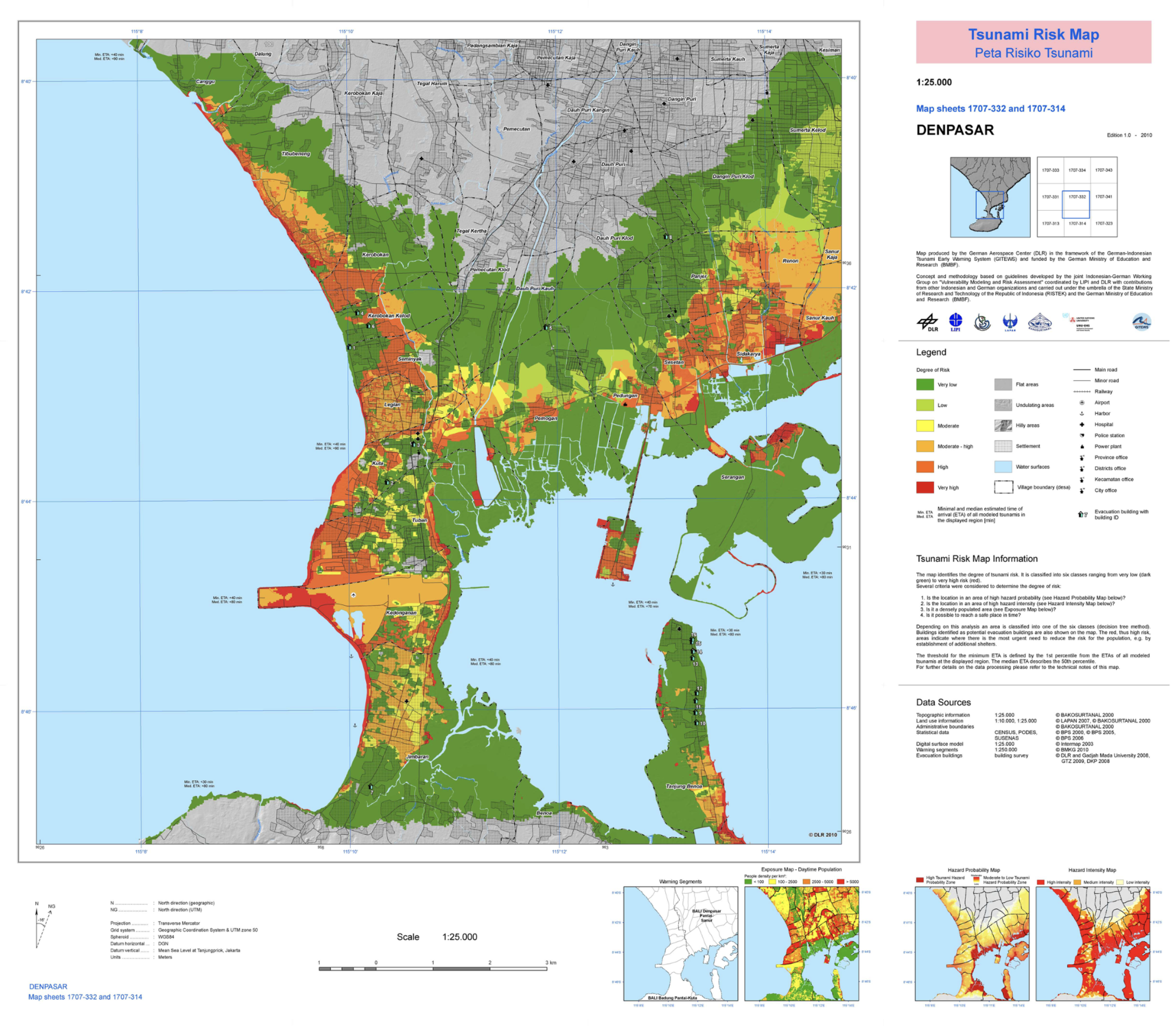 Strunz et al., 2010
15
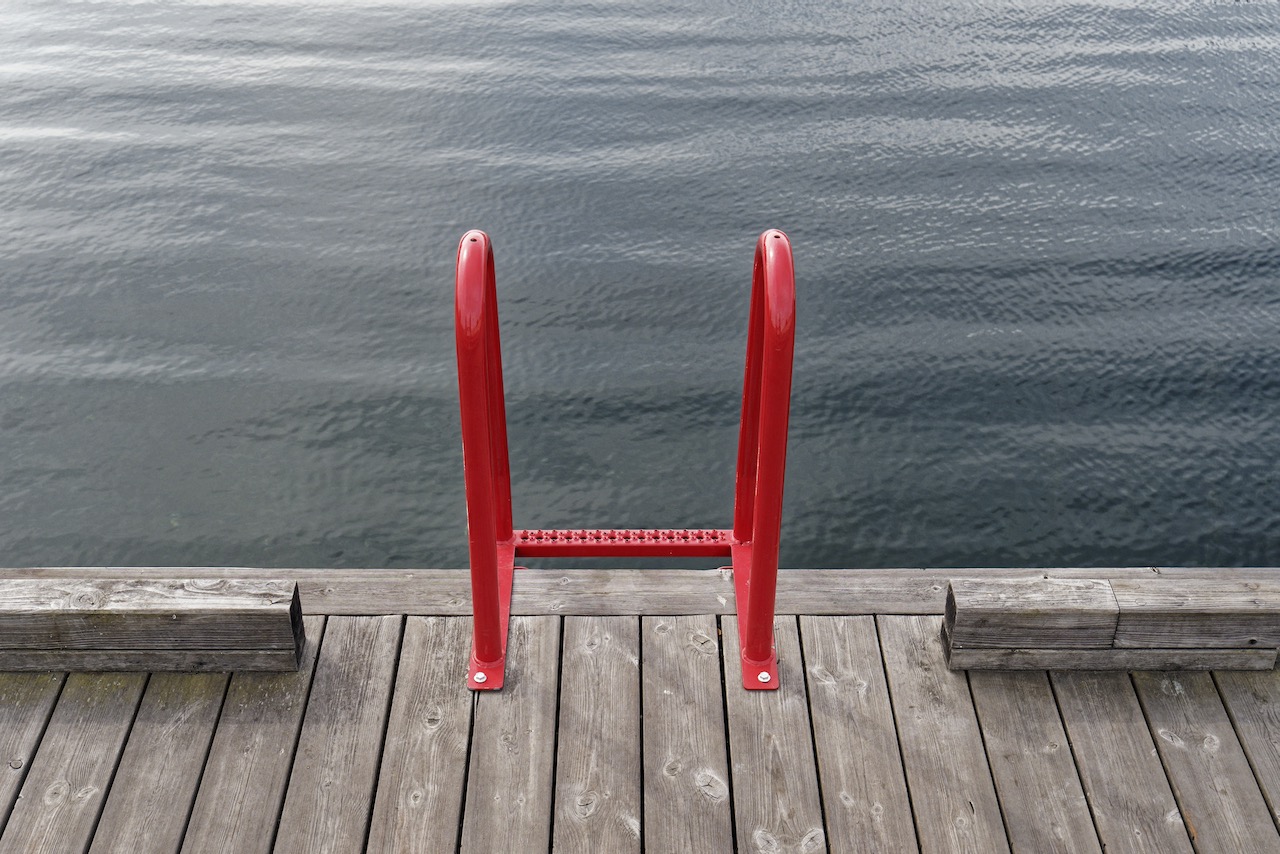 GTM
Next Steps
16
Foto: JB
GTM‘s History
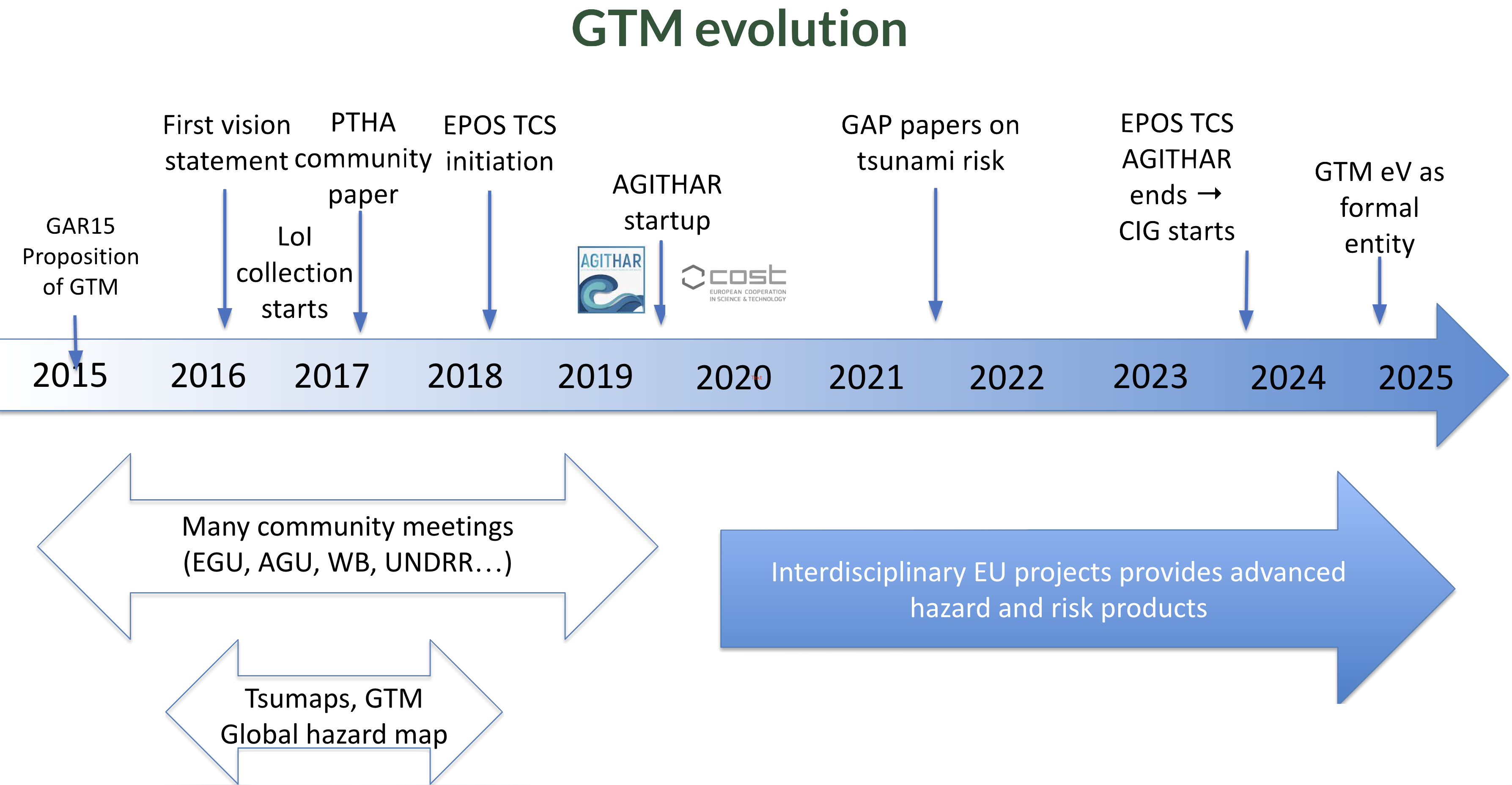 Løvholt, pers. comm.
17
Recent Development – GTM Association (e.V.)
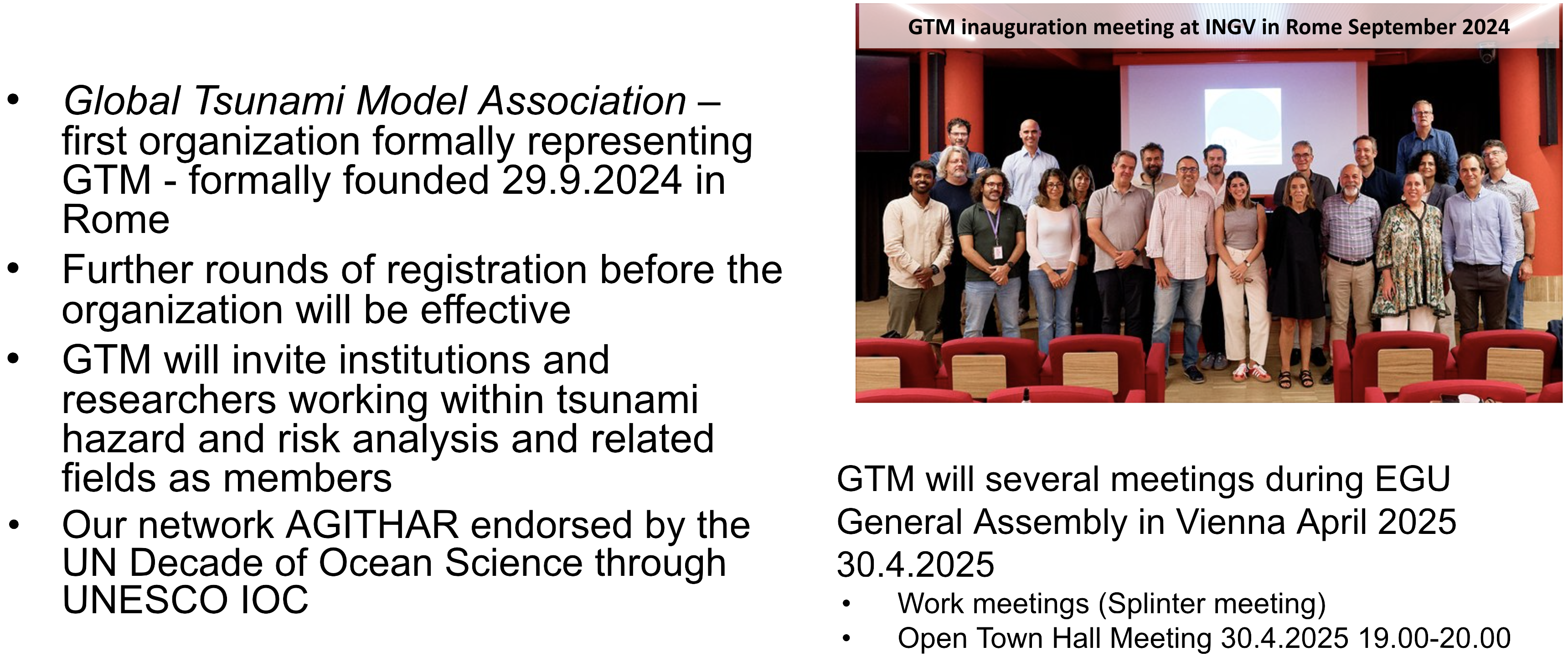 Løvholt, pers. comm.
18
An International Network – GTM LoI Subscriptions
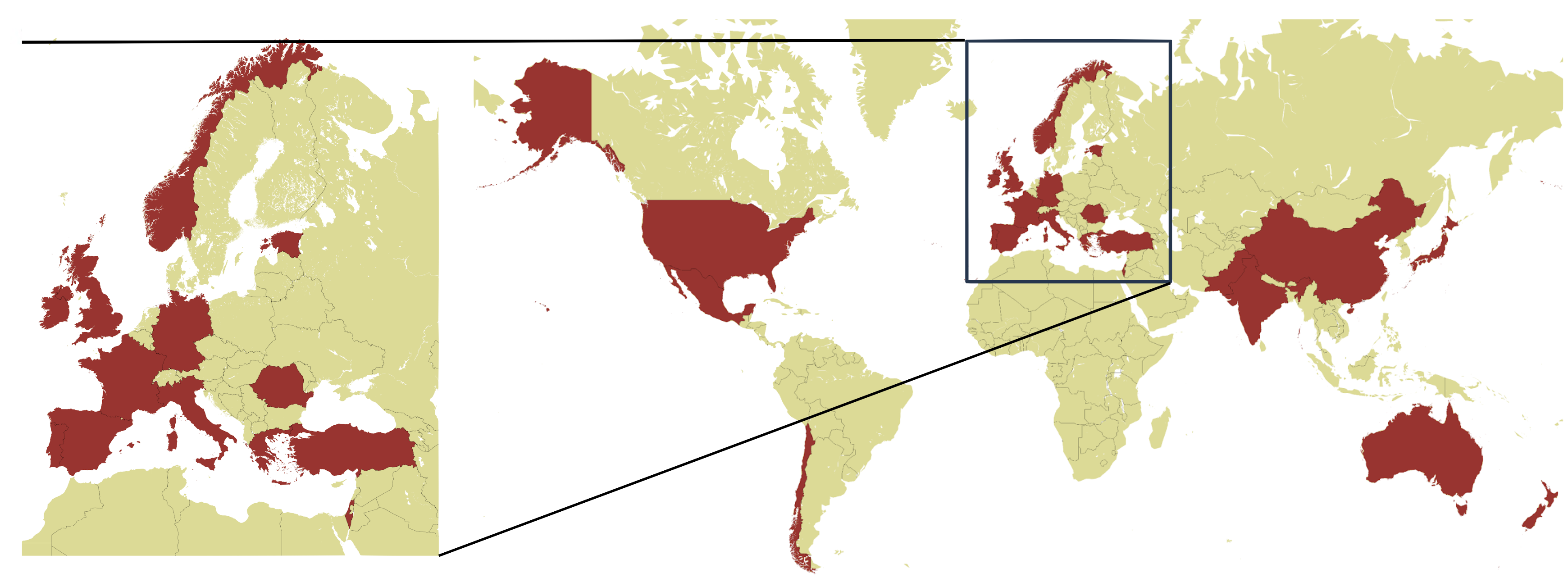 Løvholt, pers. comm.
19
GTM Products
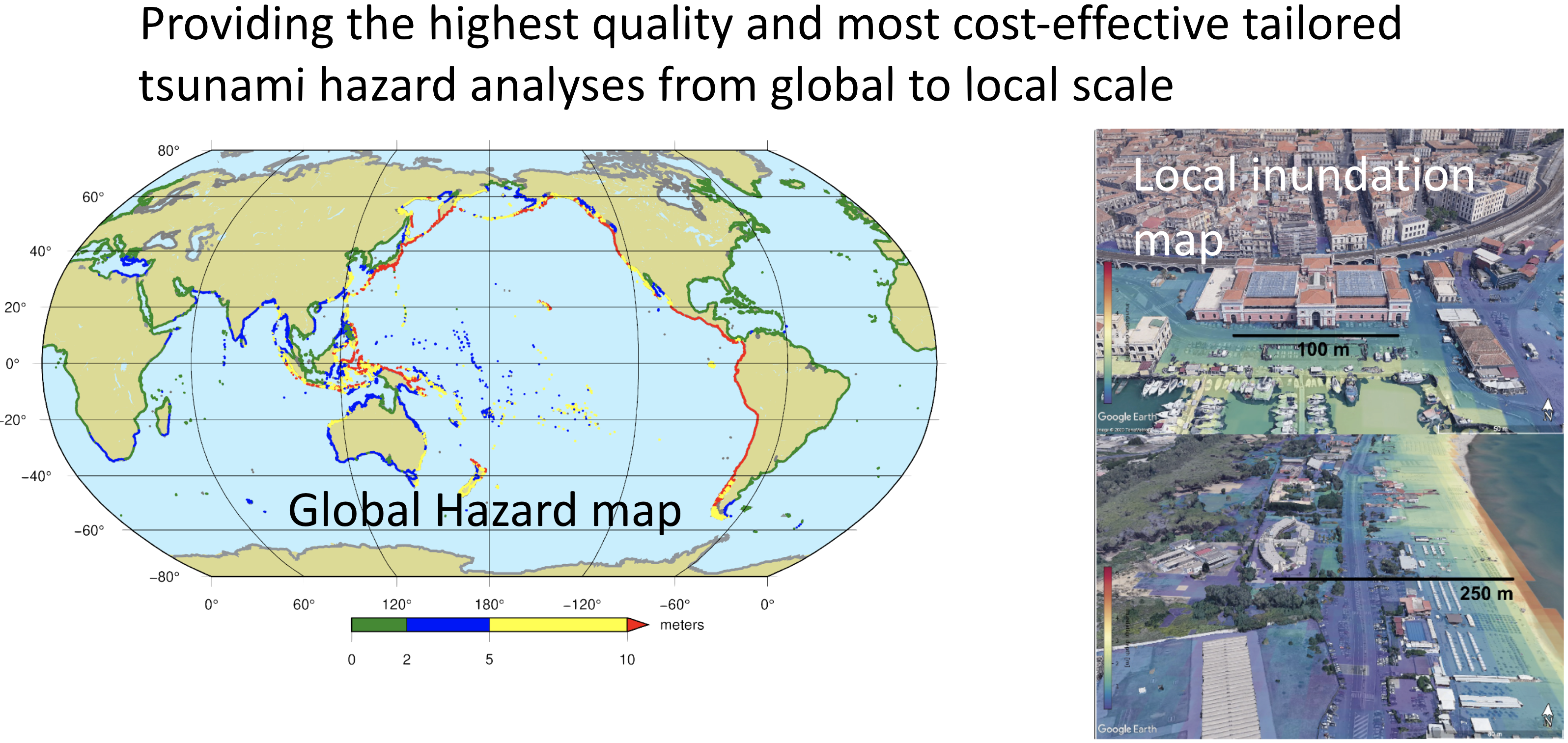 Løvholt, pers. comm.
20
GTM Vision
Saving lives, reducing losses, and enhancing resilience, through the advancement of tsunami science, provision of expert information, and promoting dialog about tsunami hazard and risk.
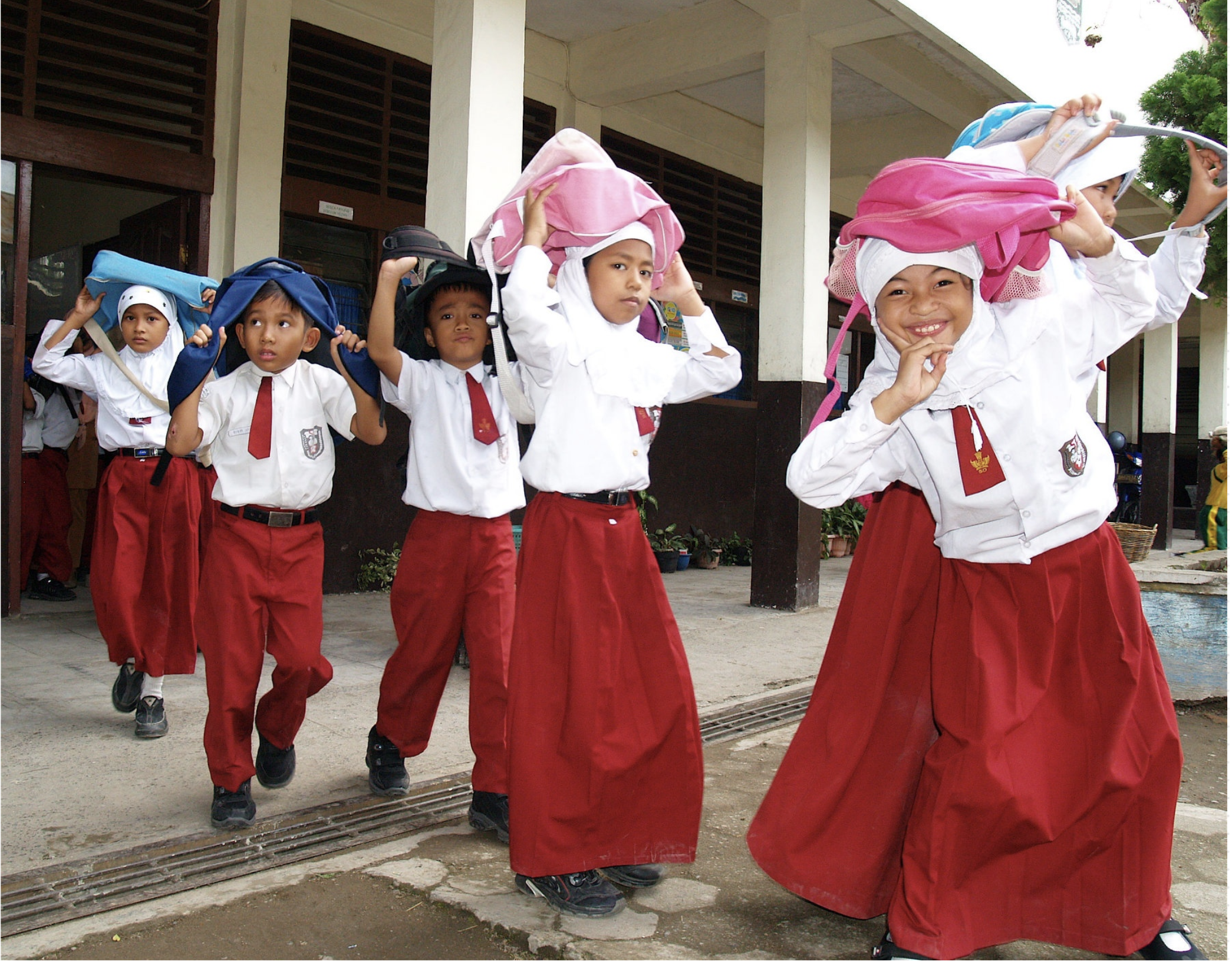 21
Questions?
22
Foto: JB